«Краеведческая работа во внеурочное время »Черкашина И.В.,МКОУ «Детский дом-школа № 95»,г. Новокузнецк
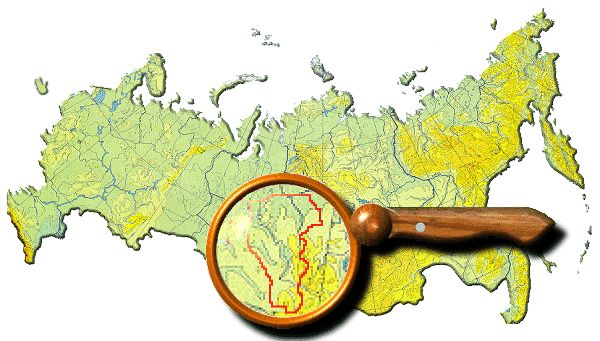 Из опыта организации летнего краеведческого лагеря
Цель организации лагеря:
Создание условий для полноценного летнего отдыха детей, экологического воспитания и формирования у подрастающего поколения  исследовательских умений и навыков, краеведческих знаний  в непосредственном общении с природой.
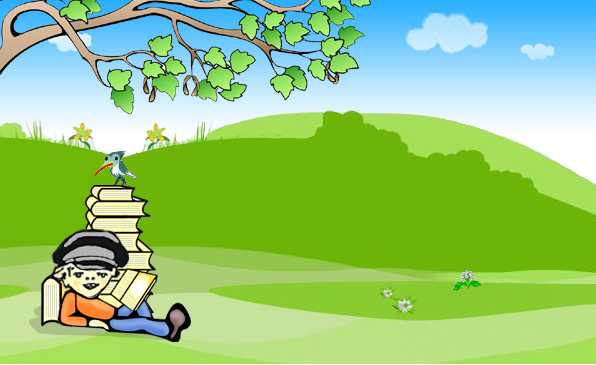 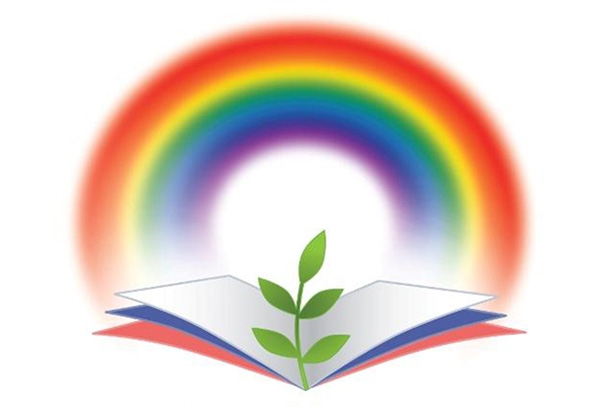 Задачи:
Создание условий для развития навыков исследовательской деятельности;
Создание условий для формирования первичных эколого-туристических навыков, умений принимать грамотные решения в области природопользования; 
Создание условий для воспитания уважения к истории и культуре своего края;
Создание условий для вовлечения каждого участника смены в процесс организации коллективно – творческой и исследовательской деятельности;
Создание условий для формирования у детей модели здорового образа жизни;
Создание условий для активного отдыха обучающихся.
Кадровое обеспечение: учителя  географии, биологии и истории.Участники: учащиеся школы 6-11 класс.Форма проведения: лагерь с  круглосуточным пребыванием. Количество учащихся: 15-20 человек.
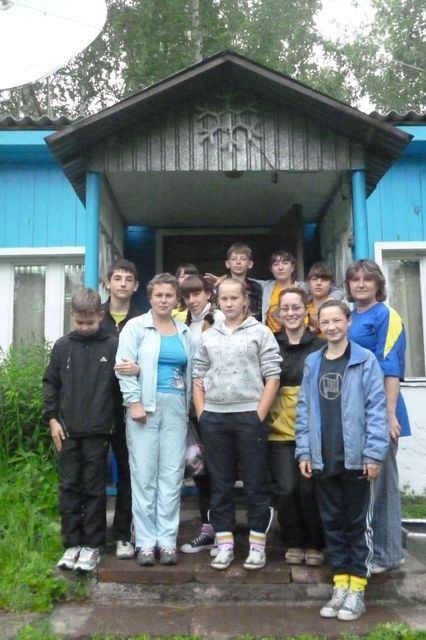 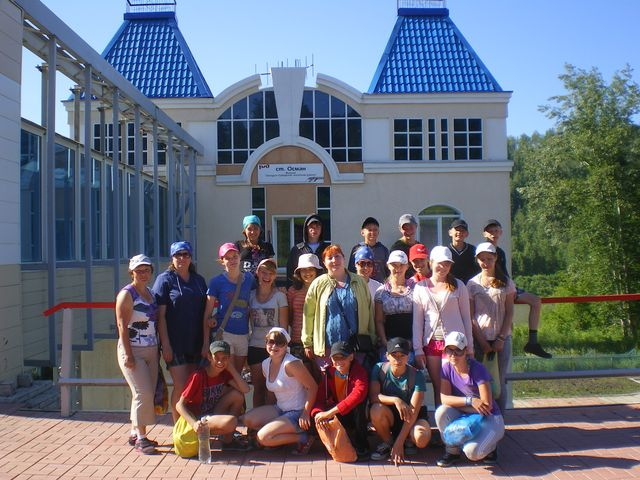 Направления работы лагеря:
Краеведческое (теория и практика);
Воспитательное;
 Спортивно-оздоровительное.
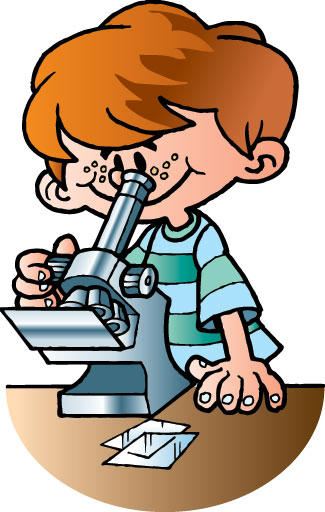 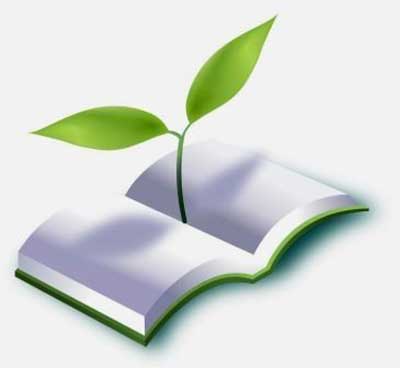 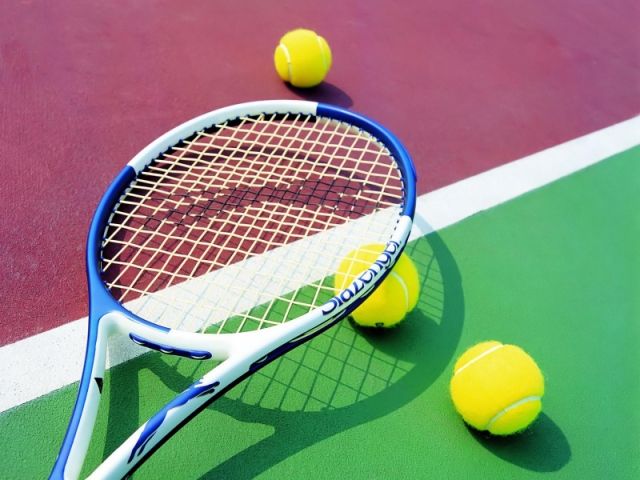 I Краеведческое направление
Теоретическая часть
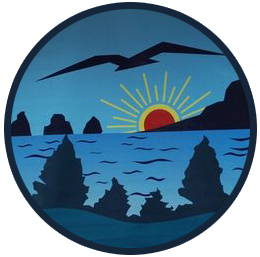 Инструктажи
Правила поведения в природе;
Теоретические основы туризма;
Техника безопасности во время похода, оказание первой помощи в полевых условиях;
Правила поведения на воде в летний период;
«Осторожно змеи!»;
Правила поведения при ж/д перевозках.
Лекции:
Редкие растения и животные родного края. 
Красная Книга Кузбасса. 
Погода и её предсказания.
Топонимика Горной Шории.
 Минералы и горные породы Кузбасса. 
Зеленая аптека Кузбасса. 
Ядовитые растения нашего края.
ООПТ Кемеровской области. 
История освоения Сибири.
Коренное население области.
Легенды коренных народов края.
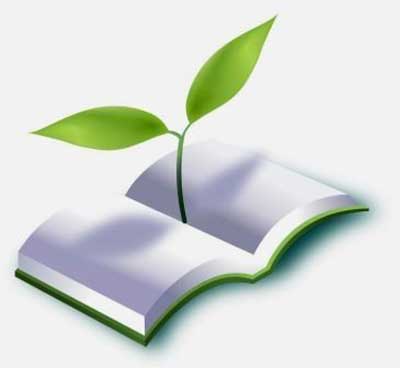 Лекция в учебном классе
Лекция по геологии на открытом воздухе
Практическая часть
Наблюдения за погодой; 
Ведение дневника , составление отчетов ; 
Проверку  правильности народных примет при описании погоды; 
Практикум «Заготовка лекарственных растений»; 
Гербаризацию растений;
Защиту рефератов.
Экскурсии
Экскурсия «Флора и фауна населённого пункта»;
Экскурсия «Достопримечательности  пгт. Мундыбаш и его окрестностей»;
Экскурсия «Катунские утесы – геологический памятник юга Кузбасса».
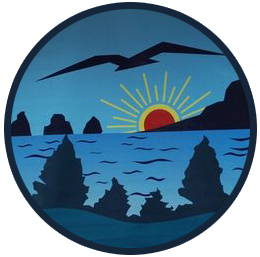 Экскурсия на берег реки Кондома.
Интересные находки.
Интересные находки.
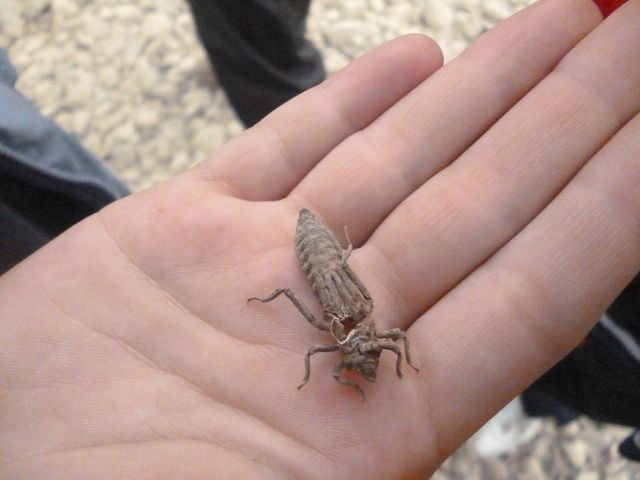 Защита рефератов.
Конкурс знатоков
Конкурс знатоков
Экскурсия «Достопримечательности  п.г.т. Мундыбаш и его окрестностей».
Экскурсия «Достопримечательности  п.г.т. Мундыбаш и его окрестностей».
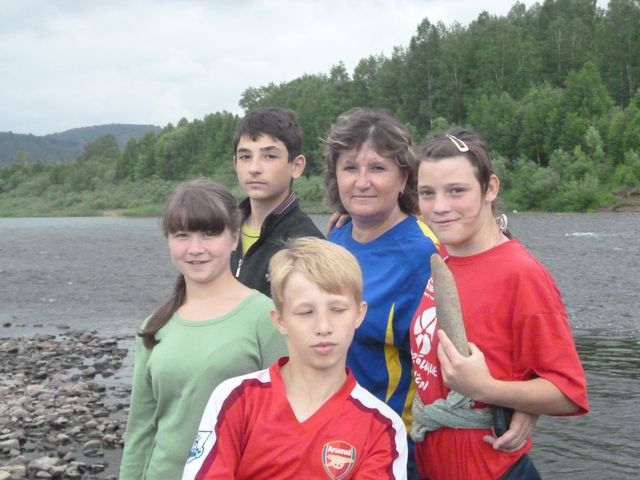 II Воспитательное направление
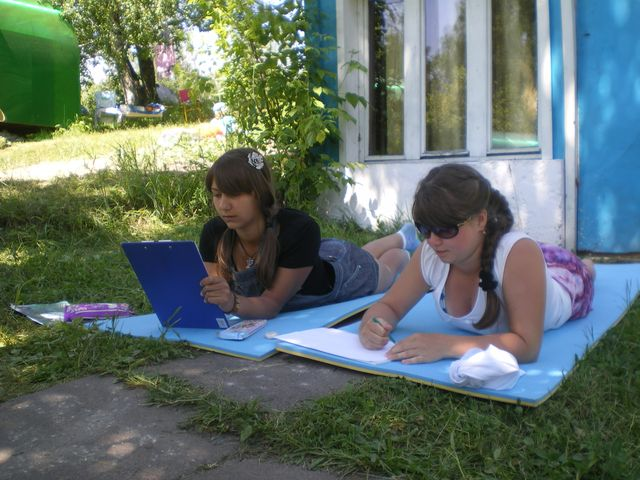 Выпуск информацион-ных листков
Конкурс загадок о природе.
Встреча с лесным обитателем. Вечер экологической сказки.
Самостоятельноеприготовлениепищи.
III Спортивно-оздоровительное направление
Здоровье в порядке- спасибо зарядке!!!
Все игры- в гости к нам!!!
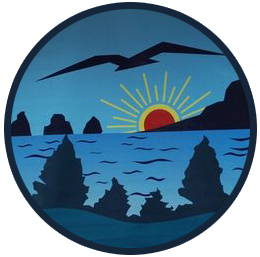 Результаты
Обучающиеся, принявшие участие в работе краеведческого лагеря, приобрели:
 первичные практические  навыки исследования (ведение дневника, описание объекта исследования, сбор, описание и гербаризация растений, зарисовки и фотографирование);
научились выполнять простейшие  исследования в полевых условиях: фенологические наблюдения, изучение видового состава растений данной местности и др;
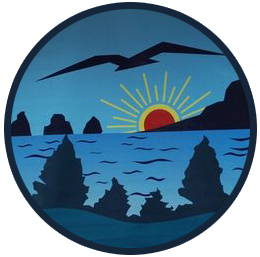 Результаты
Были выполнены исследовательские работы:
«Загадки названий Горной Шории»;
«Лекарственные растения окрестностей поселка Осман»; 
«Народные приметы в предсказании погоды»;
 Собран гербарий лекарственных растений. 
Кроме всего прочего, ребята приобрели практические природоохранные  умения и навыки  правильного поведения в природе.